SW GLH services for NSCLC – An update
Professor Rachel Butler
The genomic complexity of advanced NSCLC
>50% NSCLC now have actionable variant
Jordan et al. Cancer Discovery (2017)
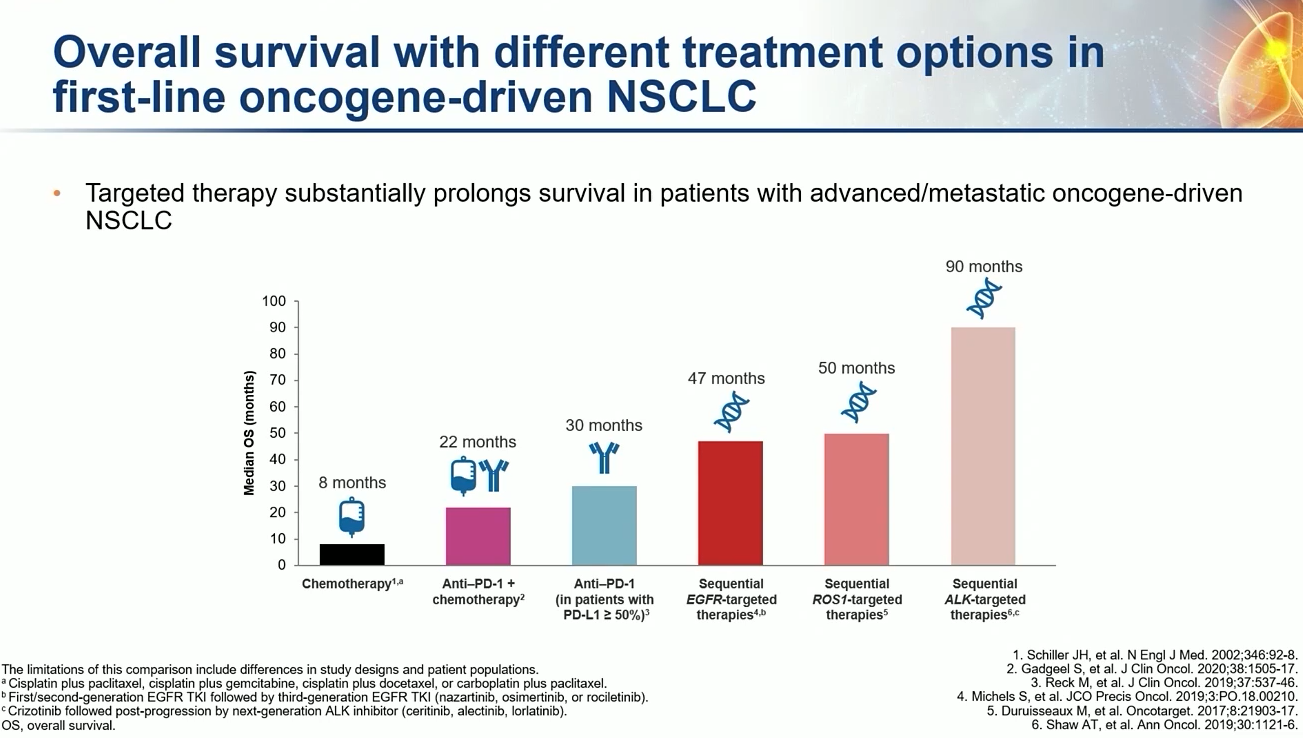 Treatment algorithm
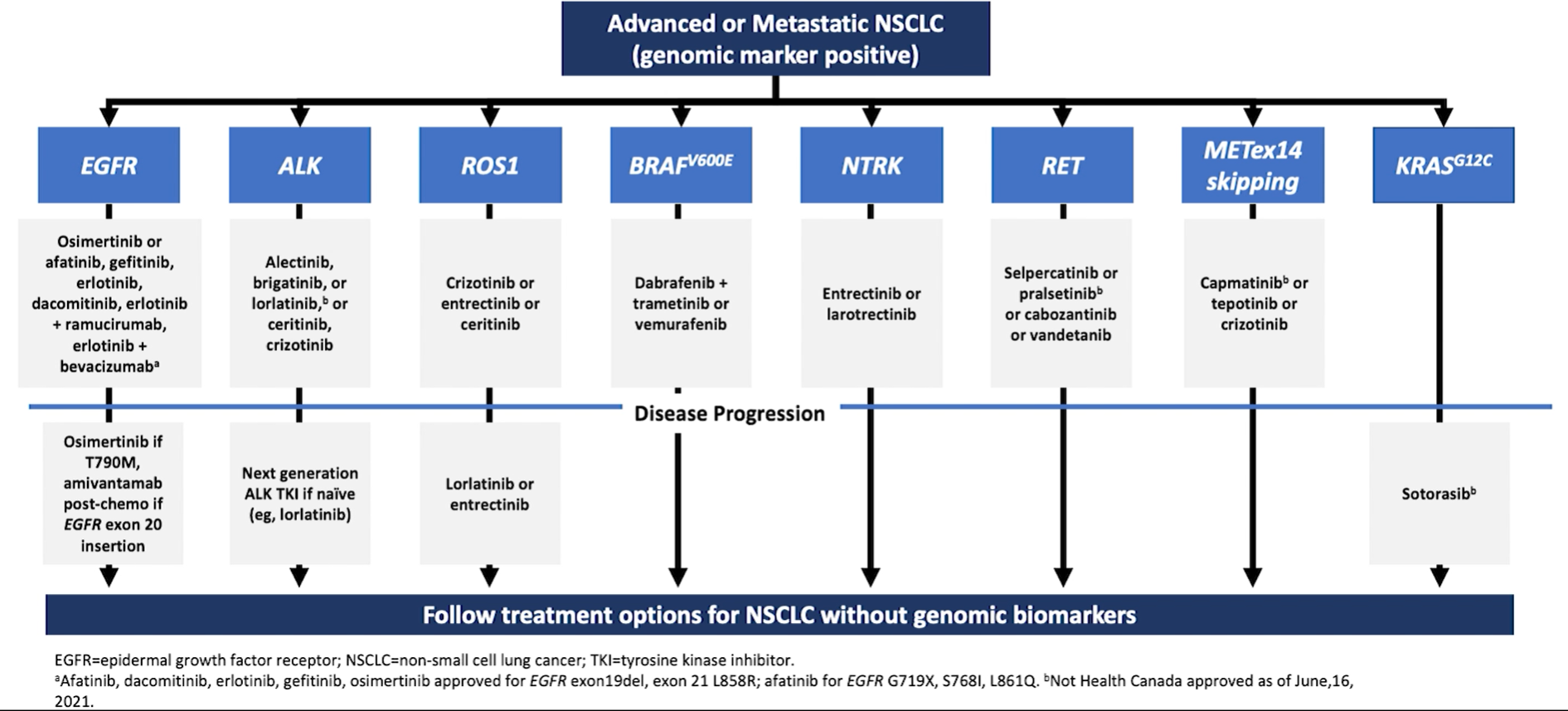 NHSE: National Genomic Test Directory
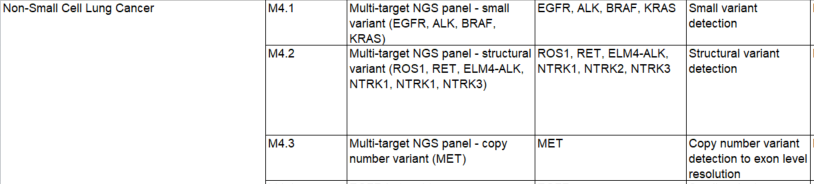 2021 NGTD update - Add:
MET ex14 skipping
NF1 concurrent mutations (Investigational targets)
2022 Application window has been extended to 31/10/21
ESMO recommendations
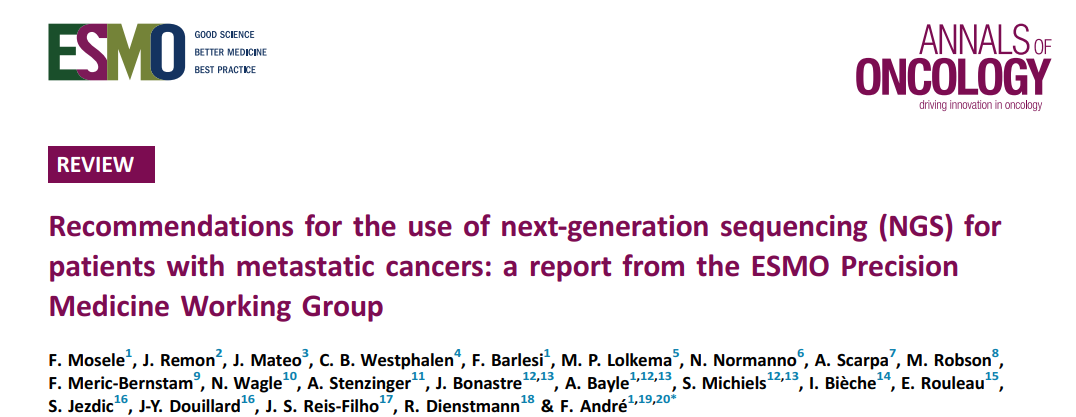 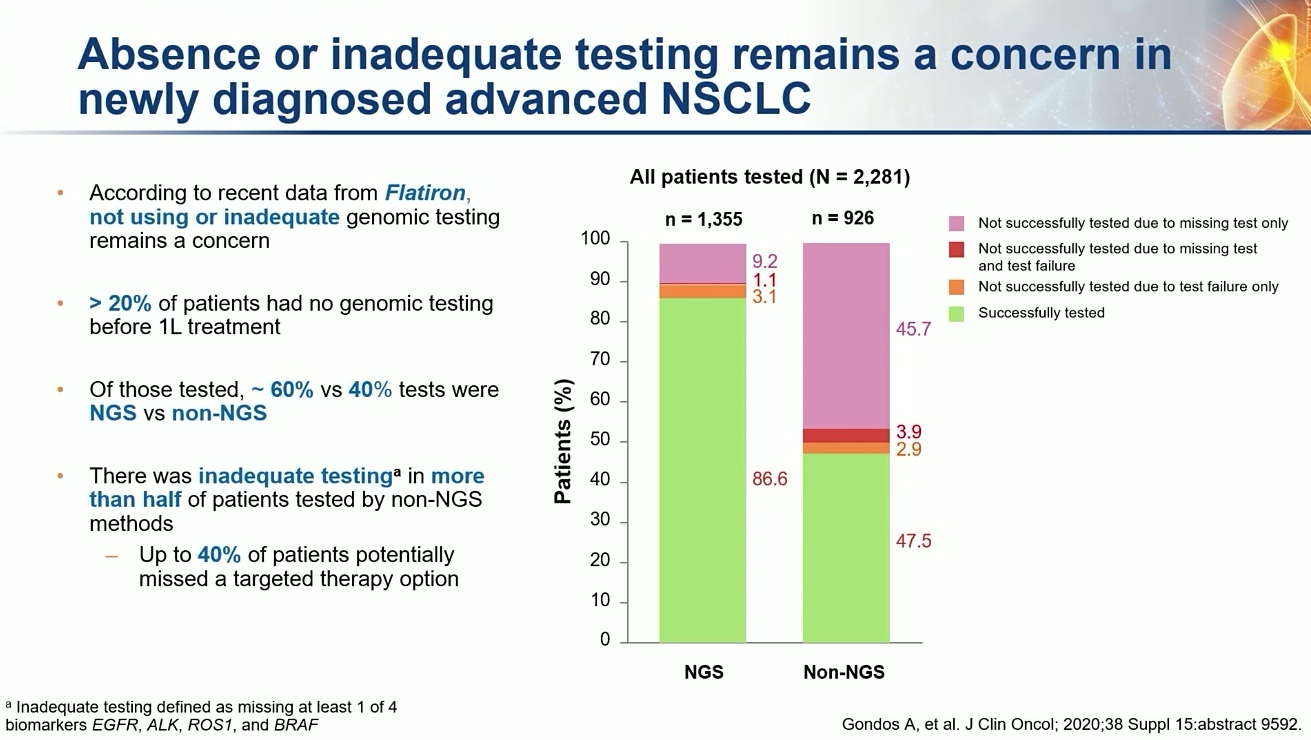 The use of non-NGS (a) misses genes, and (b) misses variants
Other lung indications
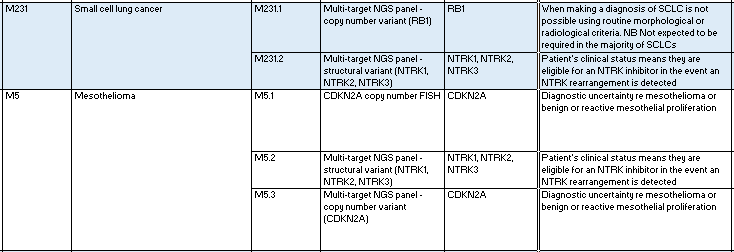 SW GLH testing algorithm
Genomics Reporting workshop being organised
SW GLH testing algorithm
SW GLH testing algorithm
What combination of tests would work?
Urgent request
Gene panel analysis
Full SoC and investigational gene analysis
TaT = 10 working days
Gene panel analysis
Full SoC and investigational gene analysis
TaT = 10 working days
Liquid biopsy
EGFR ex19del, L858R, T790M
TaT = 5 working days
Salvage pathway
Targets specific variants in EGFR, KRAS, BRAF, ROS, RET, ALK
TaT = 2-3 working days
Salvage pathway
Targets specific variants in EGFR, KRAS, BRAF, ROS, RET, ALK
TaT = 2-3 working days
Blood
Normal
(>90%)
Tissue sample in parallel
0r
Normal (estimated >75%): Reflex to gene panel, or test in parallel
Tissue
Actionable variant in >50% NSCLC, plus clinical trials
Poor quality material – not suitable for NGS
Salvage pathway
Targets specific variants in EGFR, KRAS, BRAF, ROS, RET, ALK
TaT = 2-3 working days
Tissue
Routine request
Actionable variant in >50% NSCLC, plus clinical trials
Tissue
GMSA Transformation project: Lung cancer tissue pathway
Aims of the project
To maximise the number of patients receiving timely genomic analysis to inform targeted treatment
To support pathology labs within the SW GMSA to map the tissue pathway for NSCLC
To address inefficiencies in the pathways by making permanent changes to processes, training existing staff and measuring improvements against key metrics

Project leadership:
Dr Nidhi Bhatt, Dr Newton Wong, Prof Rachel Butler, Laura Yarram-Smith, Jonathan Miller
Summary
Gene panel analysis is the recommended way to deliver the comprehensive genomic profiling required to identify NSCLC patients who can benefit from targeted treatment
NGTD is keeping up with clinical requirements
We (GLH) have to deliver our agreed TaTs – 10 working days
The salvage pathway could maximise treatment options, if used in parallel with gene panel
GMSA transformation project on tissue pathways should improve TaTs and patients accessing comprehensive gene profiling